Итоги государственного аудита эффективности использования средств местного бюджета, выделенных Управлению здравоохранения города Астаны по отдельным бюджетным программам, а также управления активами государства и квазигосударственного сектора
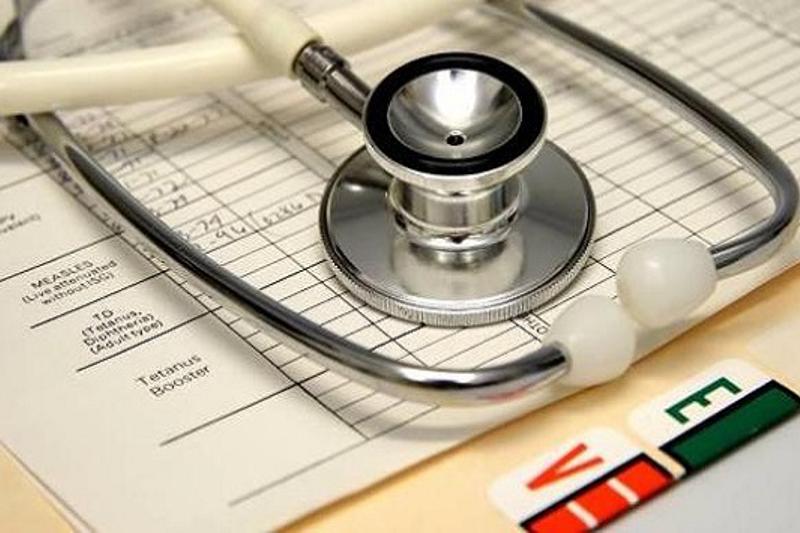 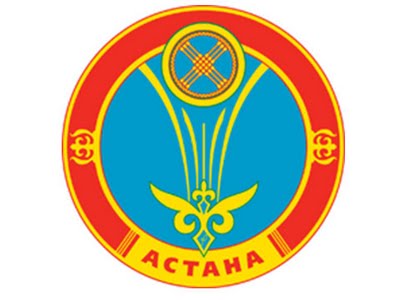 Динамика основных демографических показателей города Астаны в 2012-2016 годах (на тысячу населения)
* по данным Департамента статистики города Астаны.
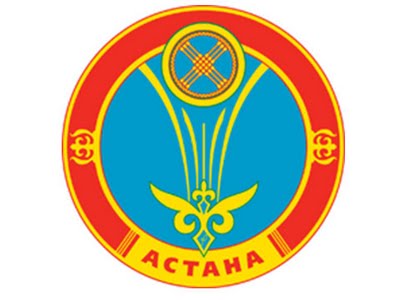 Динамика показателей смертности населения города Астаны в 2012-2015 годах (человек)
* по данным Департамента статистики города Астаны.
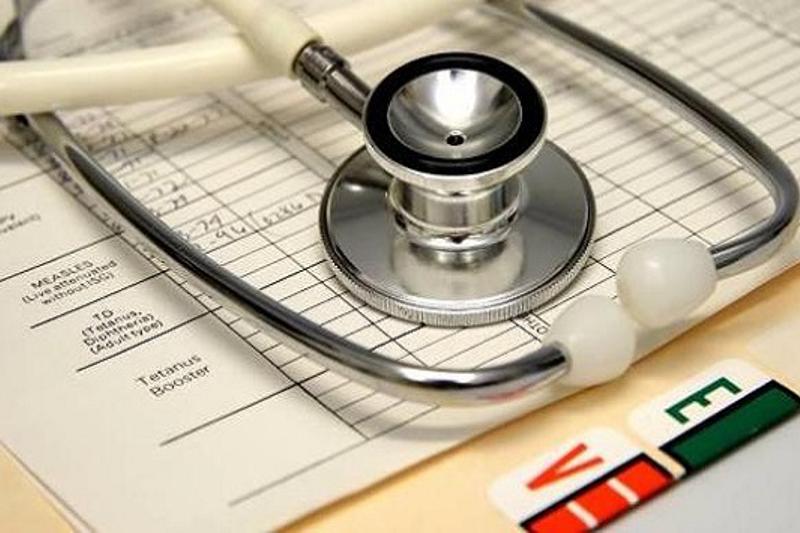 Структурирование положений Госпрограммы «Денсаулык» и Программы развития столицы
Итоги сравнительного анализа положений Программы и Госпрограммы по направлению «Здравоохранение»
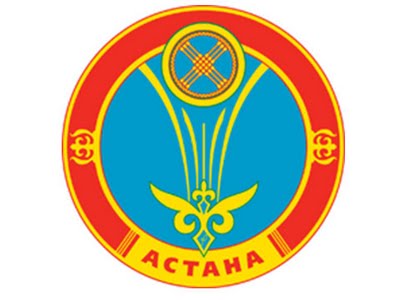 Динамика изменений показателей по охвату целевых групп скрининговыми исследованиями
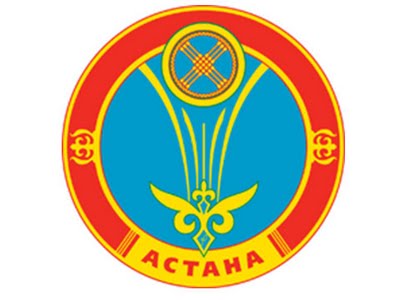 Показатели по госпитализации и отказам от госпитализации СКС за 2015-2016 годы (чел.)
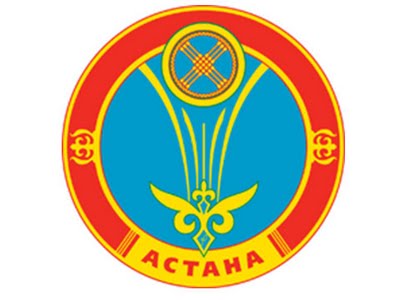 Данные по обеспеченности больных, находящихся на диспансерном учете, лекарственными препаратами
СПАСИБО ЗА ВНИМАНИЕ!